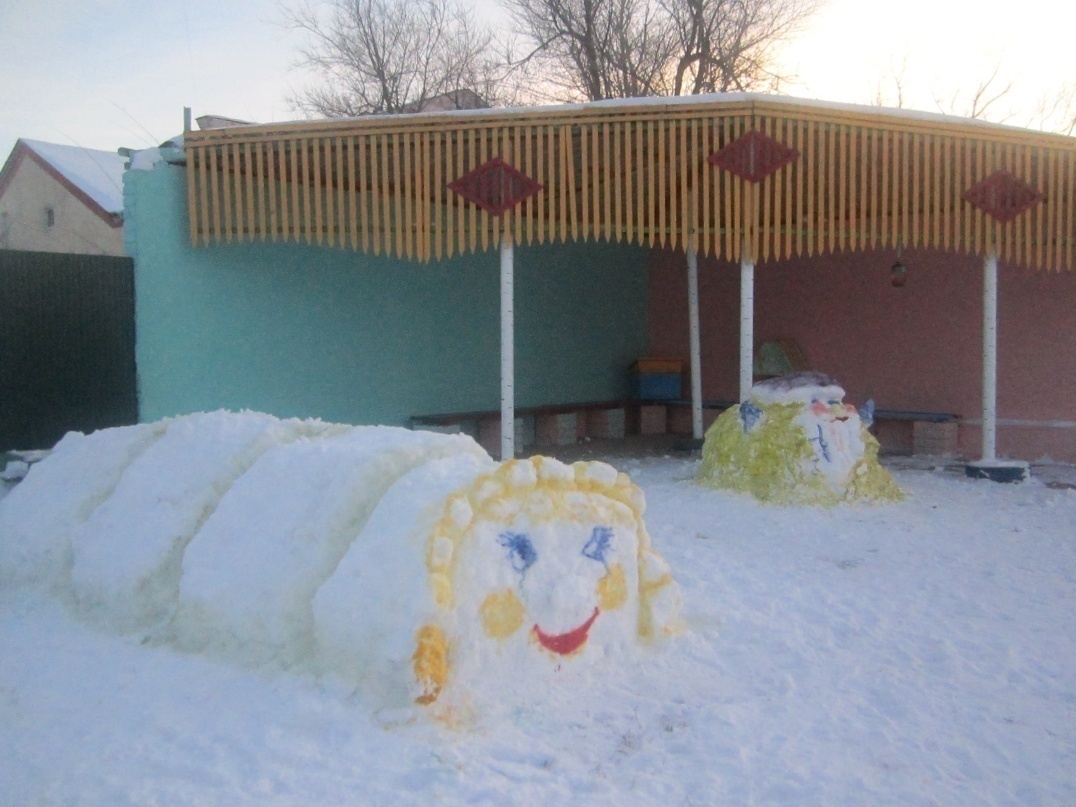 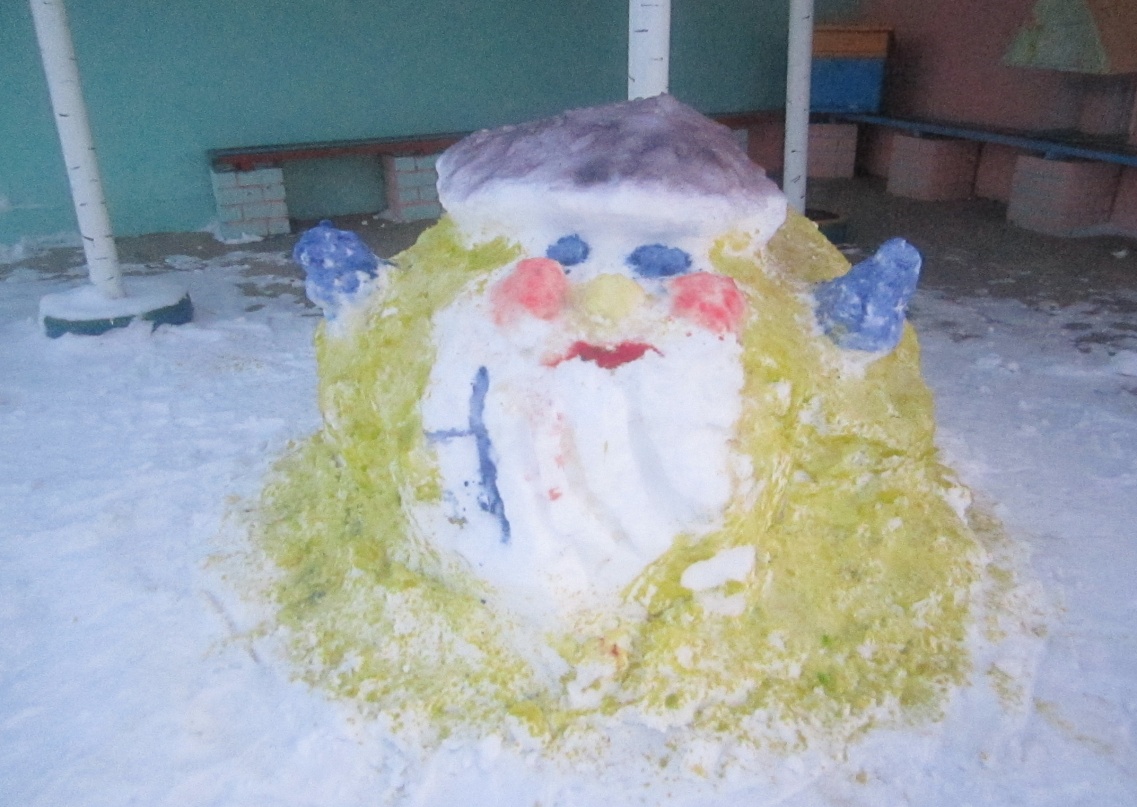 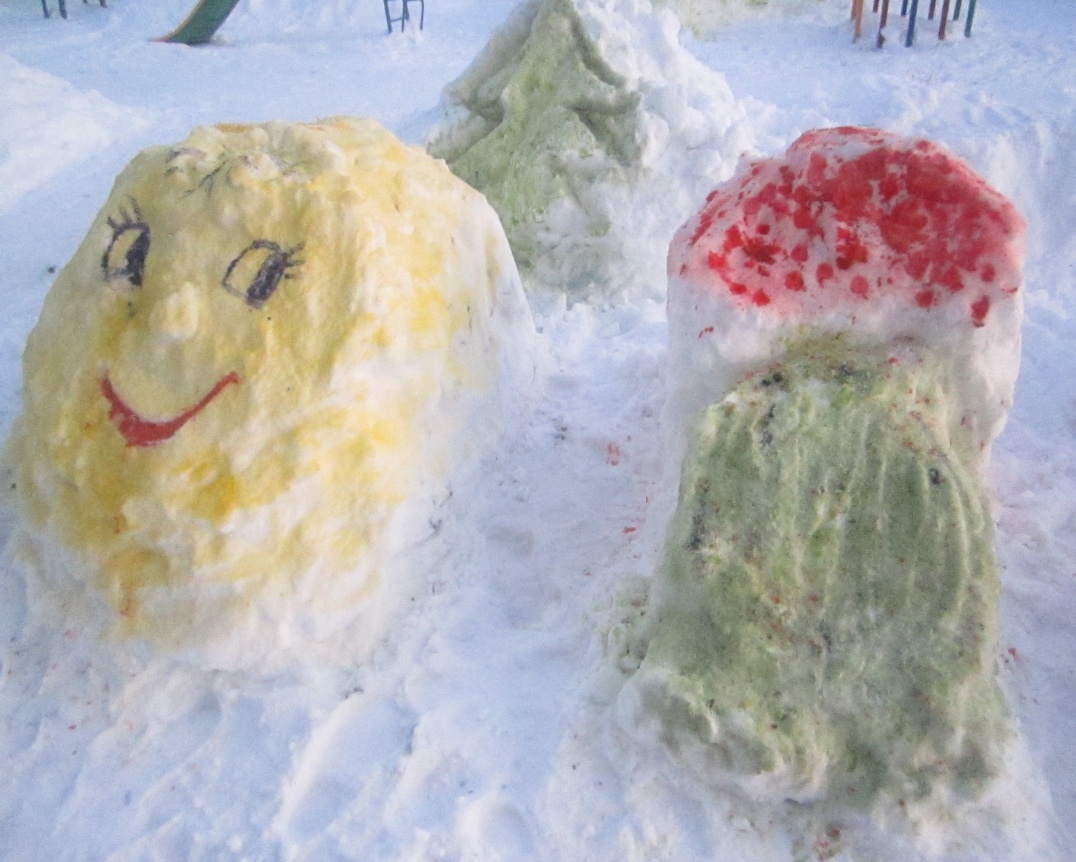 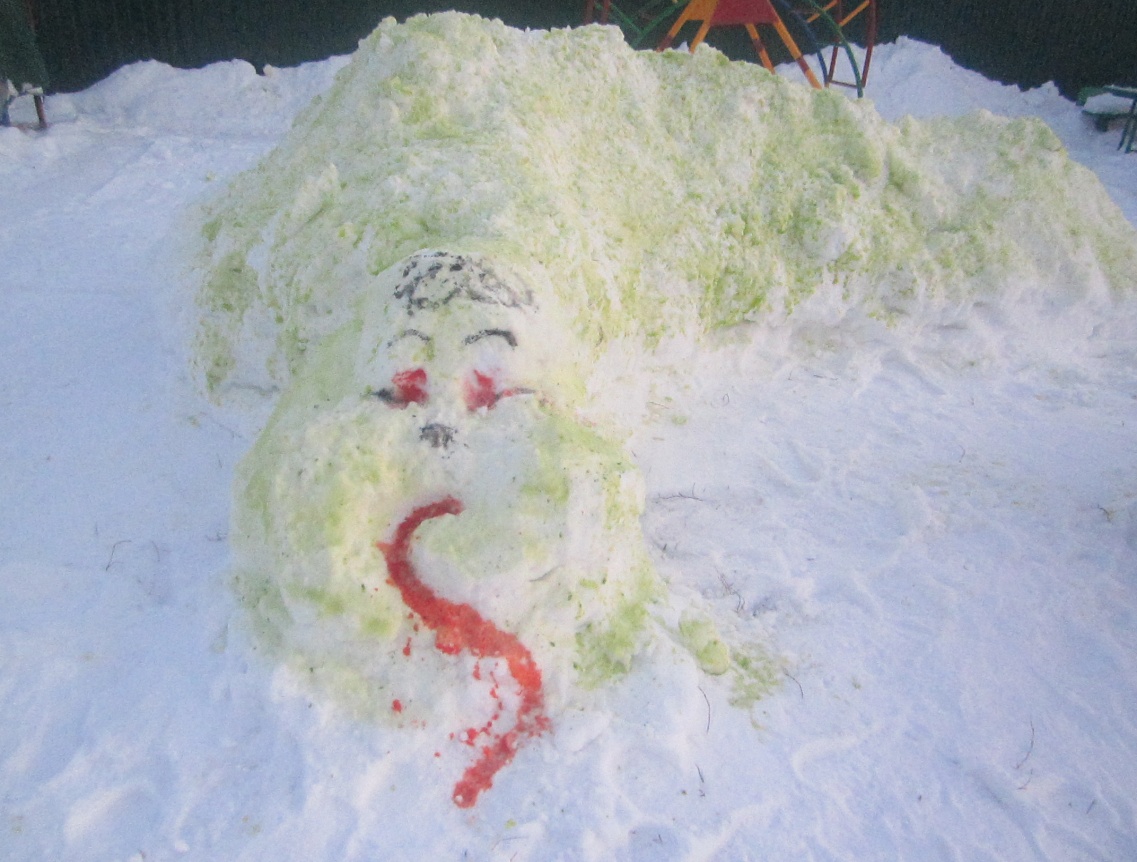 ДИДАКТИЧЕСКИЕ ИГРЫ И УПРАЖНЕНИЯ НА ПРОГУЛКЕ: «Попади в цель»
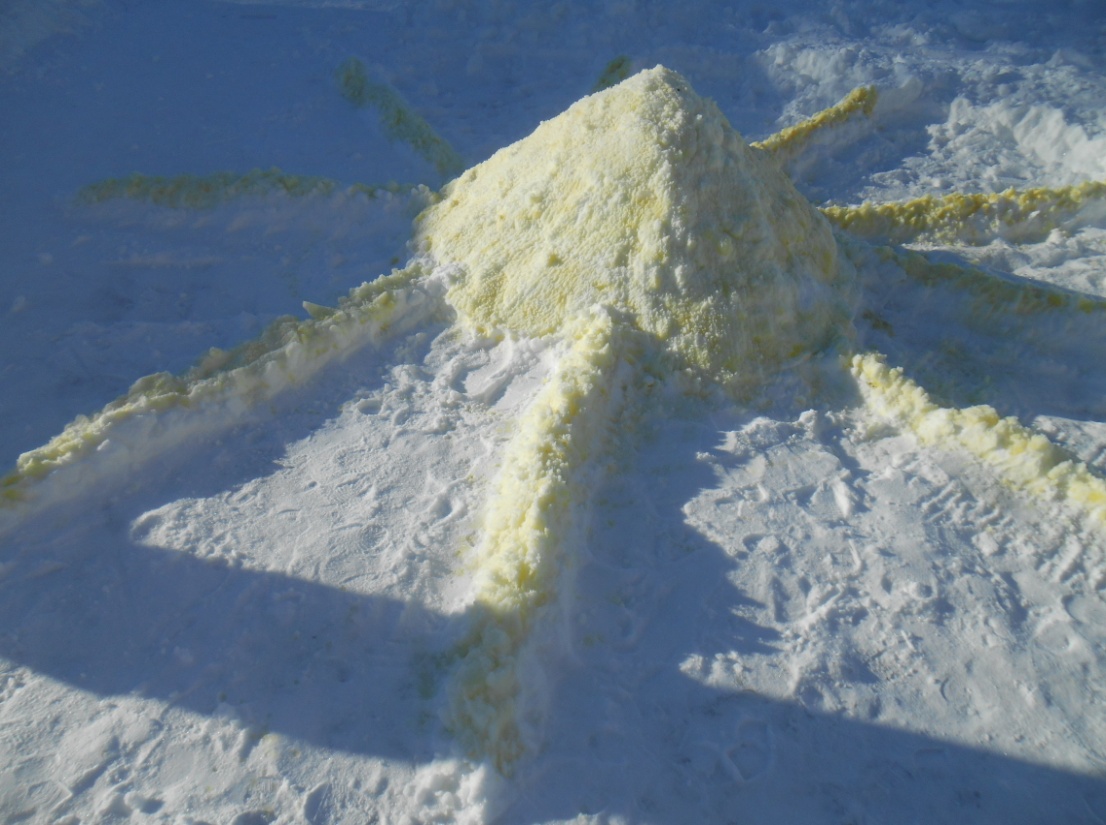 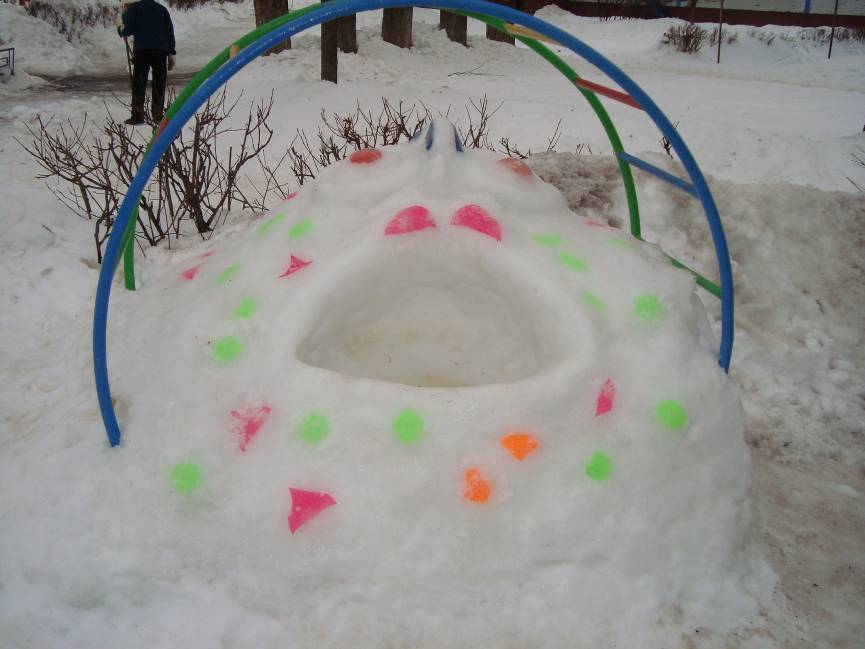 «ПЕРЕПРЫГИВАНИЕ,
ПЕРЕШАГИВАНИЕ ЧЕРЕЗ ПРЕПЯТСТВИЯ»